气候金融
第三章
第三章气候金融工具
主要内容
01
气候金融工具起源与产生的基本原理
02
气候金融工具的概念
03
各类气候金融工具的发展与细分类型
气候金融工具的起源
气候金融工具的发展离不开气候金融体系的发展，气候金融最初起源于传统金融业务的绿色化转型
早期由于污染治理等现实问题，绿色金融的概念于20世纪90年代被首次提出
发达国家在经历了一段经济高速增长的黄金时期之后，环境污染、资源短缺等一系列问题开始逐渐出现，所以在20世纪六七十年代，自然资源的浪费使用和破坏自然环境的生产经营引起了欧美公众的抗议
1974年德国政府主导成立了世界第一家政策性环保银行“生态银行”，专门为难以从传统渠道获得资金的环保项目提供优惠贷款，成为绿色信贷业务的主要发源地
世界各国在绿色金融的浪潮中借鉴德国经验，以传统业务绿色化转型作为发展绿色金融的突破口，通过设立“生态银行”来提供支持绿色产业发展的有效平台
气候金融工具的起源
面对全球性气候风险，绿色金融的内涵愈加宽泛，由单纯的环境治理向气候治理延展，促进气候友好型金融发展也成为推动全球经济可持续发展的关键力量
气候金融成为全球金融界难得的共识之一，全球普遍意识到金融发展需要与全球净零碳排放的目标保持一致，从而促进经济的可持续发展
气候金融领域的国际合作不断加强，由少数发达国家开展和实施转向全球普遍参与
1997 年《京都议定书》使得气候金融理念在世界范围内得以推广
2002年《赤道原则》要求金融机构在向一个项目投资时，要对该项目对环境和社会的可能影响进行综合评估，并且利用金融杠杆促进该项目在环境保护以及周围社会和谐发展方面发挥积极作用
截至2022年7月，已有38个国家的134家金融机构加入《赤道原则》，如花旗银行、巴克莱银行、荷兰银行、汇丰银行等，其中国内共有9家银行采用赤道原则
气候金融工具产生的基本理论
可持续发展理论（20世纪70年代）
可持续发展：发展既应满足当代人的需要，又不对后代人发展的需要造成损害。
随着可持续发展理论的逐步完善，它被视为经济、社会和生态三者可持续发展的统一。
绿色发展是实现可持续发展的必要条件，实现经济和社会的可持续发展必将需要金融可持续发展的助力，而发展气候金融则是实现金融可持续发展的必行之策
气候金融创新性发展新的金融工具，并且在气候金融系统内各产品相互联系、相互协调，长效利用金融资源，从而可以实现自身发展的可持续性
气候金融依赖于自身特性，把环保理念贯穿于金融服务的全过程，有效配置社会资源和环境资源，从经济社会发展的源头有效地遏制环境污染
气候金融工具产生的基本理论
外部性理论
外部性是一种非市场性效应，指在实体经济活动中生产者或消费者的活动对第三经济主体的影响，典型的外部不经济效应之一就是经济对环境造成的污染。气候金融典型特征是能有效改善环境，将外部不经济性逐渐转变为稳定的外部性。
气候金融是实现外部性问题内部化的有效途径之一，其表现在气候金融显著的特征和性 质可将经济发展带来的不可避免的环境污染内化为企业治理环境成本
金融机构将环境理念融入服务的全部环节，避免企业过度追求经济利益而忽视环境问题，迫使其承担相应的环保责任
气候金融的有效实施还可促进企业的技术创新和产业转型升级
金融机构提供的金融服务重视企业所需承担的环保成本，从而迫使企业加快技术革新的步伐，促进高耗能、高污染行业的转型升级，形成经济的良性循环，将外部不经济性转化为稳定的外部效应
气候金融工具产生的基本理论
内生金融发展理论
内生金融发展理论是指各区域的金融发展与其内部因素相关，这些因素可能来自政府政策、产权制度、相关法律法规、金融发展自由度以及各区域人口、收入等经济因素
气候金融作为创新性金融手段，其金融工具的合理性需要顶层设计者进行深入的考量，进一步的发展和推动也受到政治因素的影响，无论是从国家层面还是从区域角度，气候金融政策的实施都需要由上至下的推动
从地区角度来说，由于地区的经济发展程度不同，产业结构不一，金融发展的外部环境有着较大的差距，各地区政府在结合当地条件下对相关气候金融政策的推动和实施也存在一定的差异，并且由制度因素带来的影响能进一步影响其他相关因素
制度因素对气候金融发展的影响是极大的，从这一角度来说，内生金融发展理论为气候金融发展提供理论依据是合理的
气候金融工具的概念
狭义概念
气候金融工具重点在于评估环境管理和生命周期影响过程，以确定重点的绿色产业及技术
广义概念
针对整个气候金融系统，目的在于形成一种可持续的金融系统，以完成经济转型或维持经济的稳定和增长
为应对气候变化等环境问题，信贷市场、证券市场和保险市场积极开发绿色金融产品，实现金融与绿色经济的有机结合。
气候金融工具主要具有资源配置、风险管理和市场定价三大功能
资源配置功能是通过气候金融工具的创新引导和撬动金融资源向绿色低碳领域倾斜；
风险管理功能是通过开发绿色保险、绿色衍生品等金融工具防范金融体系的气候变化带来的物理风险和转型风险；
市场定价功能是通过不同产品的定价和市场价格发现功能，引导更多的资金去支持绿色低碳领域。
气候金融工具的概念
绿色保险
绿色债券
绿色股票
绿色基金
气候金融工具
绿色债券是指将募集资金专门用于支持符合规定条件的绿色产业、绿色项目或绿色
经济活动，依照法定程序发行并按约定还本付息的有价证券。
狭义的绿色债券专指贴标绿债，经过监管机构的绿色认证、具有绿色标识。
绿色保险即环境责任保险，是以被保险人因污染环境而依法应承担的赔偿或治理责任作为保险标的责任保险，保险对象通常仅限于由自然灾害或意外事故等突发性事件所造成的人身伤亡、财产损害等经济性损失。
绿色股票的概念由瑞典银行与挪威研究机构国际气候研究中心提出，绿色公司应有超过50%的收入和投资来自绿色活动。
纳斯达克的绿色标签分为绿色股票标签和绿色股票转型标签两种（绿色收入vs绿色投向）
绿色基金是指以促进绿色发展、改善生态环境为目标，投资于能产生环境效益或
从事环境相关业务的企业和项目的公募基金产品或其他投资主体。
绿色信贷
绿色信贷是指为支持环境改善、应对气候变化和资源节约高效利用的经济活动所提供的信贷产品及服务。
银行在贷款过程中将项目及其运作公司的与环境相关的信息作为考察标准纳入审核机制中。
绿色信贷的发展与类型
绿色信贷的发展
1974 年德国“生态银行”成立，被认为是绿色信贷的起源，随后各国多家银行借鉴德国经验成立“生态银行”以带动绿色信贷快速发展
2003年《赤道原则》的实行对信贷市场和整个银行业来说，是最具里程碑意义的事情
首次将项目融资中模糊的环境和社会标准明确化、具体化，使整个银行业的环境与社会标准得到了基本统一，有利于信贷市场的规范，也有利于形成良性循环，从而提升整个银行业的道德水准
对单个银行来说，接受《赤道原则》有利于获取或维持好的声誉，保护市场份额，也有利于良好的公司治理和对金融风险科学、准确的评估，同时还能减少项目的政治风险
对整个社会来说，《赤道原则》可以使环境与社会可持续发展战略落到实处
赤道银行客观上成为保护环境与社会的代理人
绿色信贷的发展与类型
绿色信贷的发展
除了《赤道原则》，国际社会还发起了《联合国全球契约》、《联合国环境规划署金融行动》、《碳披露项目》、《全球报告倡议》、《联合国负责任投资原则》、《气候原则》等，也分别有银行签署加入并承诺遵守
全球主流银行一般还依据国际标准化组织第 207 技术委员会负责起草的 ISO14000 系列环境管理标准，建立内部环境管理体系和有效的激励约束机制
在国际规则的推动下，信贷市场上的主体—银行的战略与措施开始朝着可持续发展转变，金融机构正在逐渐关注环境保护和可持续发展，它们正在努力控制生态退化，同时鼓励消费者采取可持续发展的实践和决策
银行面临的主要挑战在于如何基于市场制订出有效的和意义深远的解决方案，以解决各类环境问题，包括气候变化、滥伐森林、空气质量问题及生物多样性减少，同时确定并获得有益于客户的新的商业机会。
绿色信贷的发展与类型
绿色信贷的发展
我国政府致力于可持续发展，推动中国绿色信贷迅速发展
1995～2012年，我国绿色信贷相关政策进行了初始探索，主要通过颁布“差异化”的信贷政策来调整产业结构与加强环境保护
中国人民银行于1995年率先印发《关于贯彻信贷政策与加强环境保护工作有关问题的通知》，首次提出将环境保护和污染防治作为银行贷款的重要考量因素
2007年7月，国家环境保护总局、中国人民银行、中国银行业监督管理委员会联合印发了《关于落实环保政策法规防范信贷风险的意见》，该文件要求各金融机构必须将企业环保守法情况作为审批贷款的必备条件之一，对未通过环评审批的项目，金融机构不得新增任何形式的授信支持；同时规定对环保部门查处的超标排污、未依法取得许可证排污或未完成限期治理任务的已建项目，金融机构在审查所属企业流动资金贷款申请时，应严格控制贷款
2012年，中国银行业监督管理委员会印发了《绿色信贷指引》，对我国银行业金融机构开展绿色信贷进一步提出了明确要求—银行业金融机构应大力促进节能减排和环境保护，从战略高度推进绿色信贷，加大对绿色经济、低碳经济、循环经济的支持，该指引标志着我国商业银行绿色信贷制度的加速实施
绿色信贷的发展与类型
绿色信贷产品
国外商业银行提供气候融资的信贷产品
绿色信贷的发展与类型
绿色信贷产品
我国商业银行提供气候融资的信贷产品
绿色信贷的发展与类型
绿色信贷产品
案例：恒生中国—绿色服务促进低碳转型
恒生中国制订《恒生银行（中国）有限公司绿色信贷指引》，涵盖可持续发展与绿色信贷、绿色信贷管理组织架构、绿色信贷管理及监控程序、绿色信贷报告及信息管理机制、绿色信贷内部控制及审计、绿色信贷业绩评价等多方面指引
2021年恒生中国积极支持企业开展深层次、高质量的绿色低碳转型，持续加强绿色信贷服务力度。截至2021年12月31日，恒生中国绿色信贷余额较去年同期增速达76.7%
2021年11月，恒生中国通过提供量身定制的金融创新产品，助力全球色纺产业领导企业构建原料替代、能源替换等低碳转型路径，向相关企业提供的人民币贸易融资贷款用于支持其在安徽及新疆地区绿色低碳产品的生产及推广。
2021年，恒生中国与位于长三角及粤港澳大湾区的部分绿色住宅项目达成协议，成为首家提供绿色按揭服务的外资银行，通过绿色按揭为协议内购买该类绿色住宅的客户提供差异化本外币贷款利率优惠，旨在鼓励客户建立可持续发展的生活方式，促进经济社会发展全面绿色转型
绿色债券的发展与类型
绿色债券的发展
绿色债券的概念是由欧洲投资银行和世界银行在2007年首次提出的
欧洲投资银行在2007年发行了世界上第一笔气候意识债券，将募集的资金用于欧洲投资银行为可再生能源或能源效率类项目提供贷款，实现了债券投资价值和环境友好型企业价值的捆绑
全球第一笔真正意义上的贴标绿色债券是由世界银行在2008年发行的，这只债券明确规定所募集的资金必须专项用于应对全球温室效应的绿色项目
后来越来越多的机构加入到绿色债券发展中来，在一些节能环保技术已经发展到较为成熟的阶段，使得更大规模的债券投资成为可能
绿色债券的发展与类型
绿色债券的发展
从监管的角度看，新的金融法规（如“巴塞尔协议Ⅲ”）可能导致项目更多地从资本市场或项目融资市场进行融资
资产配置策略的变化使得包括养老基金和保险公司在内的倾向于寻求长期固定收益的投资者对绿色债券或气候债券产生需求
机构投资者正在将可持续发展的指标纳入其资产组合中，已开始由上市公司股权扩展到其他的资产种类，这为绿色债券和气候债券的发展提供了机会
国际范围内绿色债券的发行机构比较分散，主要包括政府机构、国际机构、多边金融机构与投资银行，从事绿色低碳业务的公司也以公司债券或私募债等形式发行绿色债券或气候债券
绿色债券的发展与类型
绿色债券的发展
2015年末，国家发展和改革委员会办公厅印发了《绿色债券发行指引》，随后我国绿色债券发行势头迅猛
2021年以后得益于碳达峰、碳中和政策的持续深入推进及相关政策利好，我国绿色债券市场迎来跨越式发展
2022 年我国境内外贴标绿债发行量为1550亿美元（折合人民币超过1万亿元），同比增长35%。其中，符合气候债券倡议组织（Climate Bonds Initiative，CBI）定义的绿色债券（即被纳入CBI绿色债券数据库的中国贴标绿债）发行量为854亿美元，位居全球首位。
绿色债券的发展与类型
绿色债券产品
政府或多边银行发行的绿色债券
绿色债券的发展与类型
绿色债券产品
公司发行的绿色债券
2022年5月，工行制定方案，向北京汽车汽车建议发行绿色+科创双标债券，期限为3年，发行规模为10亿元，票面利率2.88%，较上市首日估值低24BP 。截至2023年11月7日估价收益率3.05%，存在良好的投资溢价

该创新性债券不仅得到市场投资者青睐，更是大力推动了北汽株洲分公司的产业链发展和产能的提高，该基地成为北汽集团产能最大、产品最丰富的自主品牌基地，2023上半年新能源车出口量较2022年同期增长近6倍。与此同时，北汽株洲还是国家级“绿色工厂”，其涂装车间应用了先进的3C1B水性漆工艺、空调循环风、余热回收等先进技术，能够减少40%能耗和废料排放等；同时，通过采用先进的TNV废弃焚烧系统，能降低整个车间的能耗近15％。
绿色债券的发展与类型
绿色债券产品
结构化绿色债券产品
微风债券是世界气候债券的一个重要创新
在2006年之前，CRC对冲基金的能源基金收购了430MW的德国和法国风力发电设施
建造这些设施所需的资金由一家银行借贷提供，基金把这个项目出售给叫作“CRC微风债券”的特殊目的机构，发行4.7亿欧元的资产抵押证券，这是第一次直接由证券市场提供融资的国际可再生能源项目 
微风债券的构造使得风力发电厂带来的收入能够支付债券的利息和资本金。这个风力发电厂将风的动能转换成电能，销售电能所得的收入用来偿还CRC微风金融的长期债务，CRC 则获得剩下的钱。这些收入相当稳定一致，所以十分符合固定收益投资者的要求。 
微风债券是通过SPV发行的第一批绿色资产支持证券（asset-backed security，ABS），在国际资本市场中第一次被用来大规模支持可再生能源。
绿色股票的发展与类型
绿色股票的发展
绿色股票的概念最早由瑞典银行和挪威的研究机构CICERO合作开发
2020年5月，瑞典房地产公司K2A发布了一份绿色股权框架，由瑞典银行担任其结构顾问，CICERO 提供第三方独立评估，成为全球第一家获“绿股”评估的公司
此后，瑞典银行又为几家公司提供了此项顾问服务，帮助它们设计绿色股权框架，并向市场推广“绿股”概念
2021年6月，纳斯达克在欧洲推出“绿股”标签，同月，获CICERO “评绿”的过滤技术供应商NX Filtration在阿姆斯特丹泛欧交易所上市
2022年2月，德国电商企业Rebelle在纳斯达克北欧交易所上市，成为纳斯达克首笔绿股IPO
2021 年 11 月，菲律宾的一家聚焦可再生能源的不动产投资信托公司获得了 CICERO 的绿股认证，并于 2022 年 2 月在菲律宾证券交易所上市，成为亚洲首笔绿股 IPO。
近年来，绿色股票在全球范围内取得了一定的进展，但由于绿色股票相关的概念和股权评估还未在全球范围内形成统一标准，现在仍然处于初级发展阶段
绿色股票的发展与类型
绿色股票的发展
我国绿色股票的实践目前以绿色股票指数为主
绿色股票指数是以可持续发展理念为核心，在指数样本选择和权重分配上，体现证券发行在支持环境改善、应对气候变化和资源节约高效利用经济活动中所面临的机遇和风险
目前绿色股票指数主要包括气候基准指数和绿色主题指数
气候基准指数通常以“双碳”目标或国际上的净零排放目标为选样基本框架，通过对上市公司证券进行超额配置或低配，选择那些碳排放量较低或在气候转型中表现较好的公司，以实现指数的碳中和或达成净零排放的目标
绿色主题指数聚焦细分赛道主题行业，即选取环保、节能、清洁能源、绿色交通、绿色建筑等产业领域证券作为指数投资标的
绿色股票的发展与类型
绿色股票产品
绿色基金的发展与类型
绿色基金的发展
在美国、日本、西欧等地，绿色基金发展较早。不同国家由于市场发育程度的差异，绿色基金表现出不同的形式
在美国和西欧的一些国家，绿色基金的发行主体主要为非政府组织和机构投资者
美国最初没有专门设立绿色基金，只在社会责任投资（SRI）基金内纳入生态投资。自美国1982年诞生第一只绿色基金Calvert Balanced Portfolio A 以后，更多的绿色基金在市场相继推出，带来了良好的经济生态效益
在西欧地区，绿色基金属于第三代社会责任投资产品，1989 年以前，西欧绿色基金仅18只，其中英国有13只，资产总额不到10亿欧元，占社会责任投资的比例不到1%
在日本，发行主体则以企业为主
近年来随着气候变化问题日益严峻，2010年在墨西哥坎昆举行的COP16上决定设立绿色气候基金，旨在帮助发展中国家适应气候变化，于2013年12 月 4日正式在韩国松岛国际城挂牌成立
绿色基金的发展与类型
绿色基金的发展
在我国，绿色基金是一种以对绿色企业或产业进行投资为主的基金，通常是股权投资基金
2001年北京青云创业投资管理有限公司成立，2002年组建了国内第一只采取风险投资方式运作、专注于中国环保产业的国际投资基金，主要投资领域包括新能源、环保、节能、新材料、资源综合利用、碳减排等
2011年2月第一只投资于证券市场的绿色基金“兴全绿色投资股票型证券投资基金”正式问世，该基金重点关注绿色科技产业或公司，主要包括清洁能源和环保产业，以及传统产业中积极履行环境责任、致力于向绿色产业转型或在绿色相关产业发展过程中作出贡献的公司
近年来，我国绿色基金发展展现出巨大的市场爆发力，在绿色私募基金方面，截至2021年三季度末，我国绿色、可持续、ESG等方向的私募基金800只，管理规模3700亿元；在绿色公募基金方面，自2021 年下半年开始，易方达基金、鹏华基金等50余家公司加大绿色投资布局，截至2021年三季度末， 绿色、可持续、ESG等方向的公募金190多只，管理规模4100多亿元
绿色基金的发展与类型
绿色基金产品
绿色气候基金
绿色气候基金致力于通过投资低排放和适应气候变化的发展项目来应对气候变化。
如，2019年绿色气候基金批准由联合国粮食及农业组织和智利政府设计的6300万美元的森林项目，以恢复和保护该国五个地区的约25 000公顷的原生林。该项目希望减少110 万吨二氧化碳的排放，同时植树造林至少7000公顷，并以可持续的方式管理和保护超过17 000公顷的森林。项目涉及的地区包括受火灾影响的4000多公顷土地。该项目有助于在这一地区恢复常绿树种，包括橡树和劳利山毛榉等智利本土树种。同时，绿色气候基金提供资金的一项要求是资源分配的惠益要在不同性别的人、土著人和弱势群体间分享，确保项目产生积极的社会和环境影响。因此，有土著社区成员在内的57 000 多人参与这一项目，从事造林、环境修复和可持续管理等。
2023年绿色气候基金承诺投资128 亿美元，目标是在不减少树木覆盖的情况下，在科特迪瓦、赞比亚、利比里亚、加蓬、刚果（金）和喀麦隆等11个国家实现可可、棕榈油、大豆和橡胶等作物的可持续生产。
绿色基金的发展与类型
绿色基金产品
ESG主题基金
ESG 主题基金是一种以环境、社会和治理因素为投资标准的投资基金。这三个因素被认为是评估企业综合表现的重要指标
ESG 主题基金的主要目标是挑选那些在环境保护、社会责任和公司治理方面表现出色的企业进行投资，同时避开那些可能会对社会或环境造成负面影响的企业
这种投资方式既有助于推动可持续发展，也可以降低投资风险、提高长期投资回报率
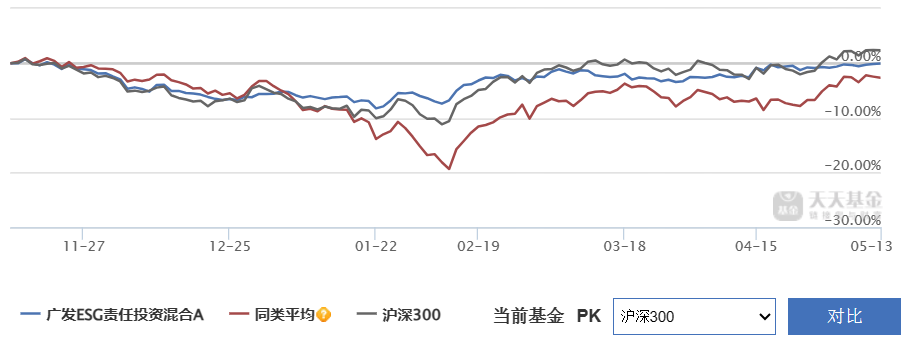 绿色保险的发展与类型
绿色保险的发展
面对巨大的气候变化风险，世界保险业应对气候变化的方式已经出现了转变，从消极回避发展到积极应对，力图把气候变化风险转变为气候变化机遇
保险业过去在火灾和地震等灾害风险管理中发挥了领导作用，当前保险公司也极有可能创造出预防损失的方法和产品来为客户、政府和公司自身减轻气候灾害带来的损失，同时减少温室气体排放
保险经营机构的内在行动
市场其他主体的外在驱动
大量创新的气候保险产品
东京海上日动火灾保险股份有限公司从1999年开始推出的致力于恢复印度和东南亚国家红树林的环保保险项目，截至 2020 年已接近其恢复 8200公顷红树林的目标，这些红树林的恢复有效减少了沿海风暴所带来的损失，增加了世界固碳含量。
绿色保险的发展与类型
绿色保险的发展
保险经营机构的内在行动
各保险经营主体，主要包括保险公司、再保险公司、保险经纪公司、保险代理公司、经纪人和代理人等，越来越关注气候变化并采取相应的行动方案
截至2020年4月，全球已有140多家机构签署了《可持续保险原则》，其中包括占全球保费总额的25%以上的保险公司，管理资产达14万亿美元。《可持续保险原则》也被纳入道琼斯可持续发展指数和富时社会责任指数保险行业标准。
风险管理解决（Risk Management Solutions，RMS）公司建立了第一个 Cat 预测模型，将气候变化因素加入保险精算模型。保险经纪公司威达信集团（Marsh & McLennan Co.，MMC）制定了《气候披露手册》，与客户签订相关合约，开发新产品
瑞士再保险公司、慕尼黑再保险公司、德国通用再保险股份公司等也都采取了气候变化行动方案。在量化和管理气候变化风险，以及利用市场机制减轻气候灾害造成的损失方面，保险机构的运作模式已经非常成熟。
绿色保险的发展与类型
绿色保险的发展
市场其他主体的外在驱动
投资者、政府部门和消费者等保险市场的其他主体为保险业开展积极的应对气候变化行动提供了外在驱动力
投资者越来越关注气候变化，如拥有 3 万亿美元资产的投资公司“气候风险投资者网络”（InvestorNetwork on Climate Risk，INCR）加入碳排放披露项目中，INCR 致信全球30家最大的保险公司，要求公司提供更好的气候变化信息披露
根据Mercer2023 年发布的《全球资产管理者调查》，58%的机构投资者认为气候变化是非常重要或相当重要的经济条款，或预期至少在5 年内会变得更加重要
政府部门和消费者也更加关注气候变化，强烈支持政府采取管制政策，从而给保险市场带来压力
绿色保险的发展与类型
绿色保险的发展
大量创新的气候保险产品
截至2020年，全球各类保险业机构已推出了1148个针对气候变化的应对活动和应对项目，这些项目已给该行业带来了近 2 万亿美元的收入，占行业总收入的44%
已有至少130 种保险产品被投放到市场，以鼓励人们在生活和商业中使用高效能源
例如，创新型环保产品“按里程付费”汽车保险方案（pay-as-you-drive insurance policies）广受欢迎。该方案的汽车保险额并非固定保额，而是依据投保人所行驶的里程数计算的。这种计价方式使全美汽车驾驶里程数减少了8%，汽油使用量减少了4%，由汽车事故和交通堵塞带来的经济损失每年减少了500亿～600亿美元
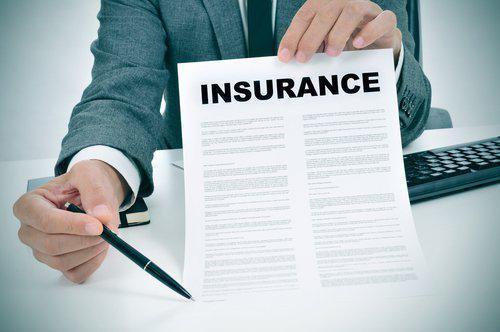 绿色保险的发展与类型
绿色保险产品
传统绿色保险工具
发达国家保险公司开展的“绿色保险”业务主要包括两大类型
一是针对一般企业的环境损害责任保险，这一类企业或机构主要包括废弃物处理、处置、储存、垃圾填埋和焚烧等相关公司，房地产公司，仓储、运输公司，各种类型的制造业，自然资源开发如矿业、石油和天然气公司，工程建设公司，医疗机构及公共管理机构等。这些企业或机构在运行过程中都有可能产生各种污染物，造成环境侵权事故
二是针对专业的环保咨询、设计、工程、服务等相关公司的环境保险
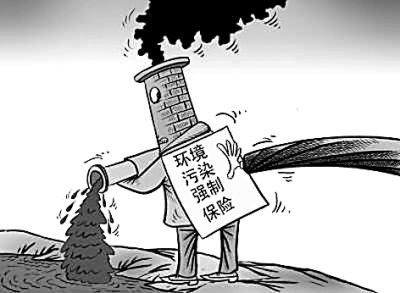 绿色保险的发展与类型
绿色保险产品
传统绿色保险工具
环境损害责任保险在美国被称为污染法律责任保险，是指对于被保险人因其污染环境造成第三人的人身伤害和财产损失而发生的赔偿责任，保险公司承担给付保险金的责任。这类保险并不承保所有的环境损害风险，仅与第三人的人身伤害和财产损失相关联
自有场地治理责任保险是指如果被保险人因其污染自用的场地，依法负有治理污染的责任并支出治理费用，保险公司将以保险合同约定的赔偿限额为基础，承担保险给付责任。这种类型的保险为被保险人在治理污染事件中所花费的费用提供了补偿
事故型责任保险指不管索赔是何时提出的，只要事件损失发生在保单有效期内，保险公司就应当承担给付保险金的责任；索赔型责任保险指如果在保险合同中约定的追溯日期之后，且在保单有效期内，对被保险人提出了环境责任索赔，那么保险公司应当承担给付保险金的责任。
由于“绿色保险”的高风险性，且索赔型责任保险的保险人通常比事故型责任保险的保险人承担较小的风险，因此现代“绿色保险”已经由事故型责任保险发展为索赔型责任保险。
绿色保险的发展与类型
绿色保险产品
传统绿色保险工具
强制责任保险又称法定责任保险，是由法律规定必须投保的责任保险。世界上许多国家都对“绿色保险”采取强制投保的形式，如美国、瑞典、德国等针对有毒物质和废弃物的处理、处置可能引发的损害赔偿责任实行强制责任保险
自愿责任保险，是指投保人和保险机构在自愿、平等、互利的基础上，经协商一致订立保险合同的责任保险。是否投保完全由可能造成环境污染的破坏者自主决定，如法国实行自愿责任保险。 
保险工具可以转移易受气候变化影响的行业的风险，发挥经济补偿功能和减灾防损的作用。同时，保险业也可以在清洁技术尚不成熟的时期，推动技术和产品的应用。
绿色保险的发展与类型
绿色保险产品
气候保险工具
农业保险属于财产险的一种，专为农业生产者在从事种植业和养殖业生产过程中遭受自然灾害和意外事故所造成的经济损失提供保障。
在很多发展中国家，农业保险的发展都与减少贫困人口的发展目标相结合，一方面稳定了保费收入，另一方面也降低了潜在的损失风险。
非洲风险转移保险可在降低气候变化风险的同时为农作物保险，已经在埃塞俄比亚北部的5 个区推广实行。这一保险方案由当地保险公司承保，国际再保险公司分保，采用降雨指数来触发赔偿，支付在干旱情况下种植三大粮食作物的农民的损失。现金不足是人们不参与保险的主要原因，这一保险的独特之处在于，它允许农民通过在本区域开展植树等减缓气候变化的行为来抵扣保费。这种“工作报酬”机制使农民即使不支付保费也可以受益。支付现金的农民也可以参与到这一保险中来，以推动市场的发展。
绿色保险的发展与类型
绿色保险产品
气候保险工具
天气指数保险是以各类天气指数作为标的，确定赔付金额的保险类型
2008年4月，我国农业部推出了与国际农业发展基金、世界粮食计划署合作的“农村脆弱地区天气指数农业保险”项目；
很多地区的天气指数保险已经进入研发阶段，如福建省的台风灾害气象指数保险项目、浙江省的水稻农业气象指数保险项目、陕西省的苹果气象指数保险项目等，且已有公司经营天气指数保险
2012 年，瑞士再保险公司与鼎和财产保险股份有限公司合作，为广东梅雁吉祥水电股份有限公司提供国内首例降水发电指数保险方案，帮助水力发电企业在一定程度上转移天气变化带来的风险，降低局部地区旱灾对水力发电企业造成的巨大损失
在世界银行和世界粮食计划署的帮助下，马拉维展开了天气保险的项目试点。 保险试点为1000户农民提供贷款，让他们购买以天气指数为基础的干旱保险。将保险和 贷款进行捆绑，既提高了参保农民的信誉，也提高了他们的农业生产率
绿色保险的发展与类型
绿色保险产品
案例：美国气候保险实践
20 世纪40年代，大卫·弗莱德伯格创办了全球第一家面向家庭和企业提供天气保险服务的公司—“天气账单”（Weather Bill），主要通过整合电子商务网站及天气预报分析系统，向公司和个人出售天气保险单。
客户购买保险的流程为：
①通过地图选择一个想支付的地区天气状况，并设定预想的温度、雨雪量等具体指标；
②网站查询出该地区的天气预报以及国家气象局记载的以往30年的天气数据；
③网站根据气候变化作出计算并给出保单价格；
④客户根据个人意愿选择是否购买。从事农业生产和加工的个人和企业可以选择多种险种（如雨季险或霜冻险），也可以根据需要选择定制的天气保险。
绿色保险的发展与类型
绿色保险产品
案例：美国气候保险实践
美国的保险公司除提供天气指数保险外，也开发出了许多创新型的产品
旅游遇雨保险：如美国游客8月份从美国到中国旅游，事先投保120美元，在旅游期间，若上午10时至下午4时下大雨，则保险公司赔偿旅游投保者6000美元
服装销售气候保险：服装公司在购买这类保险合同时，可以注明想在哪些城市免受什么样的天气影响，比如某服装生产商希望芝加哥和纽约的雪不要下得太少，而旧金山的降雨则不要降得太多，因为这种反常的天气会影响服装的销售。服装销售气候保险的保险金额较高，但不少厂商认为愿意通过投保转移该风险。
夏威夷观光天气保险：考虑到日本人喜欢去夏威夷旅游观光，于是美国的一家保险公司与一家日本旅行社合作，以去夏威夷观光的日本游客为对象，开发了旅游天气保险。其保险责任是：如果当地从上午10时到下午5时连续下雨、影响到游客旅游观光时，保险公司每天向投保人退还1.5万日元；若在夏威夷停留期间全部都是雨天，则赔偿全部旅行费用。
绿色保险的发展与类型
绿色保险产品
巨灾保险
巨灾是指对人民生命财产造成巨大破坏和损失，对区域或国家的经济与社会产生严重影响的自然事件，主要包括地震、火灾、飓风、洪水、冰雹、冻灾、雪灾、海啸、火山爆发等。
巨灾保险正是针对这些重大灾害进行保险。由于巨灾会造成巨大损失并具有突发性，保险公司很有可能在短时间内无法拥有大量资金对巨灾保险进行理赔，因此巨灾保险本身的投保并非难事，解决好灾难发生时的赔付成了重中之重。 
在保险业发展之前，很多国家都采用当巨灾发生时对受灾群众进行补贴的方法来解决巨灾问题。随着保险业的发展，有的国家开始转而将补贴转移给了保险行业，或在客户购买财产险时强制投保巨灾保险，但政府并非无节制地对保险行业进行补贴或采取强制措施，而是进行分级补贴，将巨灾保险所造成的损失按损失金额分级，对不同级别的损失予以不同比例的补贴。 
我国巨灾保险的发展处于起步阶段，从国家将巨灾保险确立为一个制度起，因地制宜地推进模式多样、各有侧重的巨灾保险试点探索
绿色保险的发展与类型
绿色保险产品
绿色保险创新产品
绿色交通保险
绿色交通是指能够节约能源、提高能效、减少污染、有益健康、兼顾效率的出行方式，包括乘坐公交及轨道交通等公共交通工具、骑自行车、步行、合作乘车、环保驾车等低碳出行行为。为引导公众优先选择公共交通、步行和自行车等绿色交通方式，降低小汽车通行量，整体提升绿色出行水平，发展绿色交通，保险公司联合车企对传统车险产品进行升级改造，推出绿色创新产品。
驾驶行为保险（usage based insurance或user behavior insurance，UBI）被称为绿色保险。UBI 是根据驾驶人的实际驾驶时间、地点、里程、具体驾驶行为来确定需缴纳多少车险，车主为了获得更大的保费优惠就会减少车辆的使用频率，继而降低二氧化碳的排放量，有可能缓解环境污染问题。
UBI 定价模型的技术基础是车联网、智能手机和OBD（on-board diagnosis，车载诊断系统）等联网设备，OBD是车载监控系统的通信接口
绿色保险的发展与类型
绿色保险产品
绿色保险创新产品
绿色交通保险
我国国内大型险企纷纷试点 UBI，但由于目前尚未形成较成熟的定价模式，且OBD的功能不够完善，监测信息和数据分析难以达到一定的精准度
我国还小范围尝试“停驶减免保费”，该保险是借助技术对传统车险产品进行升级改造，将车辆的“使用”和“停放”按天进行了场景切割，提高了风险计算的精准程度。
深圳市于2012年推出了“爱我深圳、停用少用、绿色出行”行动，对申报绿色出行连续停驶30天以上的车主，可以顺延车险合同期限。2017年，“车车车险”和“安心保险”推出过一款“停驶返钱”的产品，车主在不开车的情况下可按“天”退保费。
绿色保险的发展与类型
绿色保险产品
绿色保险创新产品
绿色建筑保险
绿色建筑是能够节约能源，提高资源利用率，为人类提供安全、高效的环境，并且使人与环境相互适应、相互融合的新型建筑。
绿色建筑保险作为绿色保险的一个创新品种，可以为绿色建筑行业相关建筑物、产品、装备、工作人员的职业责任等提供风险保障，既从市场监管的角度有力促进了绿色建筑的健康发展，保证建筑各方面性能满足人们安全、舒适、健康的需求，又为建设项目交付后的运行维护提供了保障，提高了人们对绿色建筑与建筑节能的认可度。  
绿色建筑保险起源于美国，当前主流的国际绿色建筑保险产品主要分为绿色建筑财产保险和绿色建筑职业责任保险两类。绿色建筑财产保险以绿色建筑资产本身及附属设施、材料、装备为标的；绿色建筑职业责任保险则是以各类绿色建筑专业人员的职业责任风险为标的。
绿色保险的发展与类型
绿色保险产品
绿色保险创新产品
绿色建筑保险
Fireman’s Fund 保险公司是全球第一家绿色建筑保险提供商，从2006年开始提供名为“Green Gard”的绿色建筑保险，为美国商用建筑提供绿色建筑风险保障。其主要绿色建筑保险产品还包括家庭住宅绿色建筑保险、绿色建筑升级财产保险、特定行业绿色建筑财产保险（教育行业、教会建筑等）。
相比绿色建筑财产保险，绿色建筑职业责任保险起步稍晚。2009年4月，Argo保险经纪公司专门开发了绿色建筑职业责任保险，并与劳合社达成一致，为美国绿色建筑委员会成员（包括建筑师、工程师、顾问和专业设计师等）提供5%的保费折扣，每单保额上限为100万美元，若超过需增加新的承保人，并追加附加保险合同。
绿色保险的发展与类型
绿色保险产品
绿色保险创新产品
清洁技术保险
清洁技术是指能适应低碳经济发展需要，减少温室气体排放，防止气候变暖而采取的一切减碳或者无碳的技术手段，涉及电力、交通、建筑、冶金、化工、石化等相关部门以及在可再生能源和新能源、煤的清洁高效利用、二氧化碳捕获与埋存等领域开发的控制温室气体排放的新技术。
由于相关技术尚未经过市场化的验证，需要寻求各种风险转移的途径。
目前，在清洁技术保险领域较为创新的实践是慕尼黑再保险公司针对清洁能源技术推出了一系列保险产品。 
慕尼黑再保险公司的清洁技术保险产品涉及多种可能影响清洁能源项目效果的因素，如太阳能组件的性能保险、风电厂各种可能的损失保险、多种产品（如锂离子电池、聚光太阳能发电、隔热玻璃等）的性能保险、水电厂水位保险等。这些保险产品可以使清洁技术的设备制造商和开发商免除由产品性能或客观条件导致的可测量、可预计的损失。
绿色保险的发展与类型
绿色保险产品
绿色保险创新产品
清洁技术保险：慕尼黑再保险公司
慕尼黑再保险公司 2011 年向瑞典太阳能制造商的光伏组件提供性能担保解决方案。在其光伏组件不能达到预计的输出功率的情况下，可提供一项为期25年的赔偿支付；协议也担保太阳能组件在前10年的输出功率会达到90%，在其余的15年里会达到80%。
慕尼黑再保险公司可以为已经投保光伏组件产品的制造商和规模大于 20MW的光伏发电厂提供保险。这类保险产品保障了在产品运行效果低于预期时，投资者能够维持稳定的现金流。在为制造商提供产品性能保险时，慕尼黑再保险公司对多项指标都有要求，包括技术的性能、稳定的制造工艺、对制造过程的监测和审核程序等。2011 年9 月，中国平安财产保险股份有限公司与慕尼黑再保险公司签订合作协议，共同为中国可再生能源行业提供保险解决方案。
2012年12月，英利绿色能源与慕尼黑再保险公司旗下的专业保险公司签订《组件质量担保保险协议》，此协议将覆盖2012年10月1日至2013年9 月30日出售的英利多晶硅组件。
绿色保险的发展与类型
绿色保险产品
绿色保险创新产品
林业碳汇保险
森林是最大的陆上生态碳汇资源，具有较高的经济价值和成熟的产业链，是绿色资源中保险保障的主要对象。随着全球碳排放权交易的快速推进，林业碳汇作为抵消企业碳排放的一种高性价比手段，在自愿减排交易市场上备受青睐。
林业碳汇项目的产出周期往往较长，短期内收入不稳定，且极易受自然灾害、病虫害的影响，给其产出和收入带来了极大的不确定性。
对于林业碳汇所面临的不确定性，保险手段可以成为一种有效的风险管理方式。
各国保险机构聚焦森林碳汇功能，积极探索，开发了林业碳汇指数保险、林业碳汇价格保险以及森林碳汇保险等创新型产品，为生态产品价值的实现提供了新路径。
绿色保险的发展与类型
绿色保险产品
绿色保险创新产品
林业碳汇保险
林业碳汇指数保险以碳汇损失计量为补偿依据，将由火灾、冻灾、泥石流、山体滑坡等合同约定灾因造成的森林固碳量损失指数化，当损失达到保险合同约定的标准时，视为保险事故发生。林业碳汇指数保险赔款可用于灾后林业碳汇资源救助和碳源清除、森林资源培育及加强生态保护修复等有关费用支出
中国人民财产保险股份有限公司于2021年3月在福建省南平市顺昌县国有林场签下全国首单“碳汇贷”银行贷款型森林火灾保险，为碳汇林提供2100万元的风险保障。“碳汇贷”是福建首例以林业碳汇为质押物、全国首例以远期碳汇产品为标的物的约定回购融资项目。
绿色保险的发展与类型
绿色保险产品
绿色保险创新产品
林业碳汇保险
林业碳汇价格保险是针对林业碳汇交易项目开发的保险产品，能够有效防止碳汇林种植企业受到价格极端下跌的波动影响，稳定林业碳汇交易收入，从而保障林业产生的富余价值、生态环保价值、碳汇恢复期耗损、固碳能力修复成本以及碳排放权交易价值。
中国人民财产保险股份有限公司2021 年 5 月推出林业碳汇价格保险，与福建省南平市顺昌县国有林场成功签订。在保险期内，当市场林业碳汇项目价格波动造成保险碳汇的实际价格低于目标价格时，中国人民财产保险股份有限公司将按照合同约定进行赔偿。
绿色保险的发展与类型
绿色保险产品
绿色保险创新产品
林业碳汇保险
森林碳汇保险是指以天然林、用材林、防护林、经济林以及其他可以吸收二氧化碳的林木为保险标的，对林木的整个成长过程中可能遭受的自然灾害和意外事故导致吸碳量的减少所造成的损失提供经济赔偿的一种保险。
中国人寿财产保险股份有限公司福建省分公司创新开发出林业碳汇指数保险产品。该产品将卫星遥感科技手段与碳汇理论方法学相结合，建立了林业损毁与固碳能力减弱计量的函数模型，并于2021年4月在福建省龙岩市新罗区出单。该保单年度保费120万元，在一年中森林累计损失面积达到232亩①时，视为保险事故产生，起赔金额100万元，最高赔偿2000万元。
绿色保险的发展与类型
绿色保险产品
绿色保险创新产品
碳交易信用保险及CDM/JI项目保险
广泛意义上的碳交易信用保险是当买卖一方因故不能完成交易导致权利人的利益受损后，保险公司根据合同约定提供经济补偿的具有担保性质的保险
到CDM/JI项目上，碳减排项目保险主要分为两类
一是为碳减排交易合同中的买方提供保险，若出现卖方无法如期交付符合要求的CER或碳交易政策和法律发生突然改变的情况，则买方在合同到期时不能获得协议规定数量的CER，保险公司将予以赔偿；
二是为开发CDM/JI项目的企业，即CER/ERU卖方提供保险，当CDM/JI项目无法达到预期收益或因政策突变等造成意外损失时进行赔偿。
绿色保险的发展与类型
绿色保险产品
绿色保险创新产品
碳交易信用保险及CDM/JI项目保险
国际上已有美国国际集团和苏黎世保险公司等大型保险公司推出了 CDM/JI 项目保险。
苏黎世保险公司为印度的一家电力公司提供CDM项目政策保险，以规避CDM
政策发生重大变化而导致不能如期获得CER的风险。由于有保障，投资者为开发该项目的公司提供1065万美元的投资款用于建设生物发电厂。该发电厂产生的电力将由当地的国有电力公司购买，并由财政部担保。该生物发电厂原始的内部收益率为8%，但是加上碳减排额的收益之后，项目的内部收益率升至 12%，得到了节能减排投资商的青睐，项目得以顺利开发。